Apoštol Pavel ve svých dopisech napsal, že Boží působení v člověku poznáme podle ovoce Ducha Svatého:
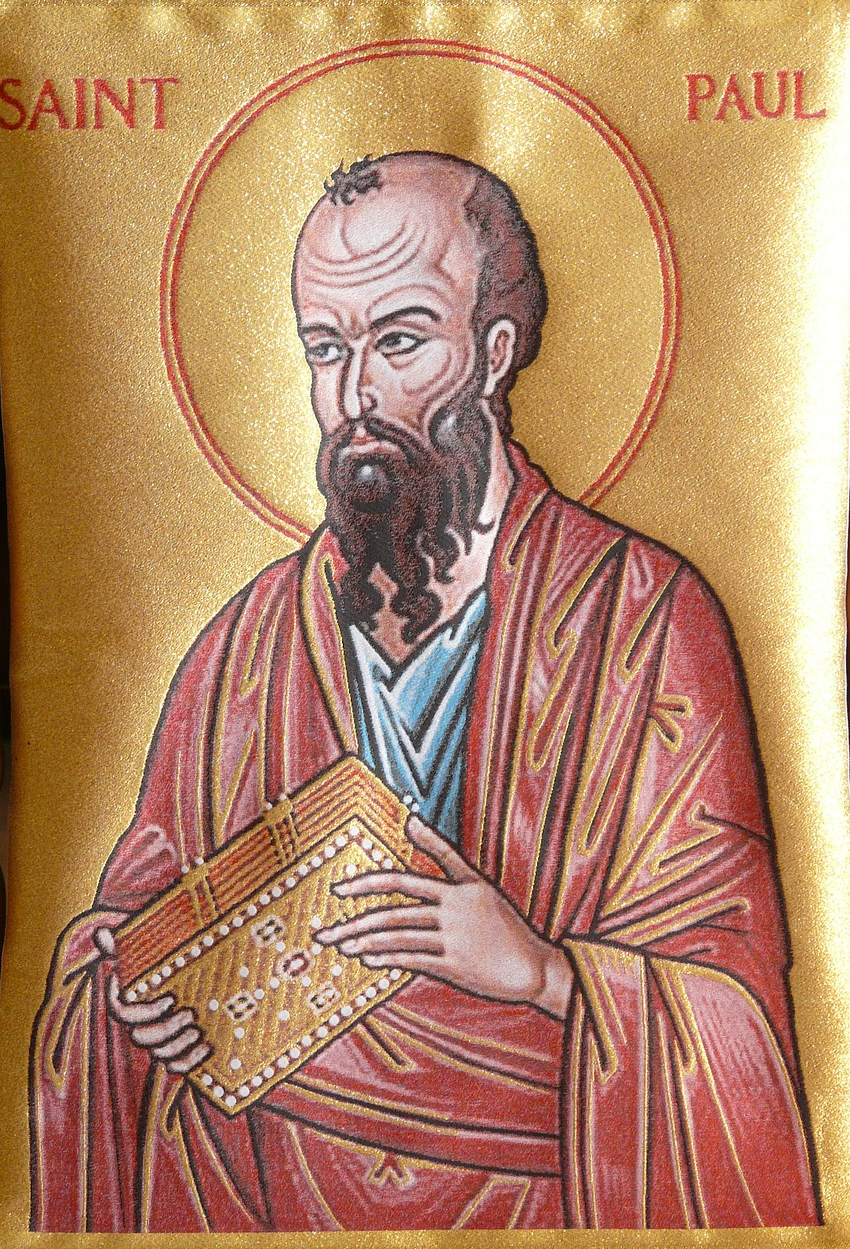 Ovoce Božího Ducha však je 
láska, radost, pokoj, trpělivost, laskavost, dobrota, věrnost,
tichost a sebeovládání. 
 (Gal 5, 22)
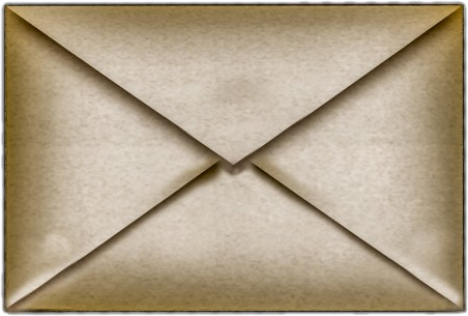 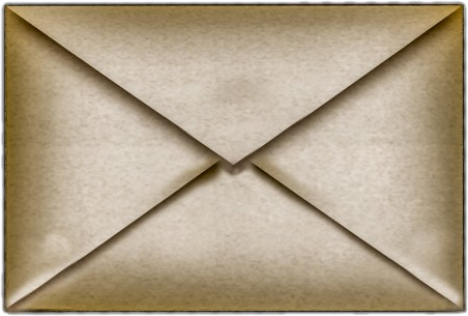 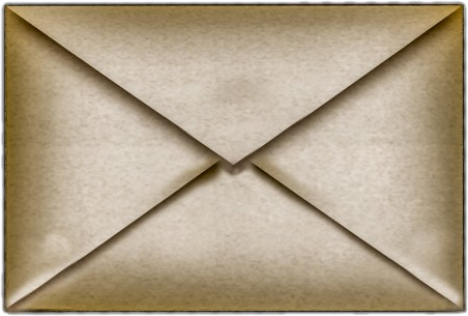 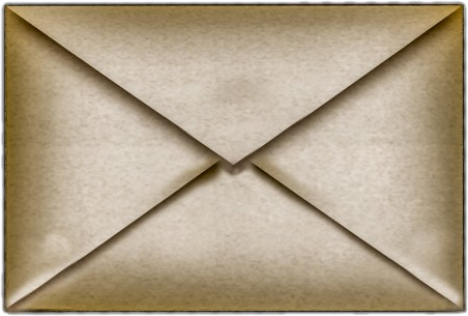 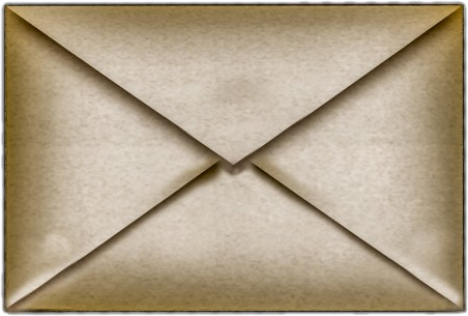 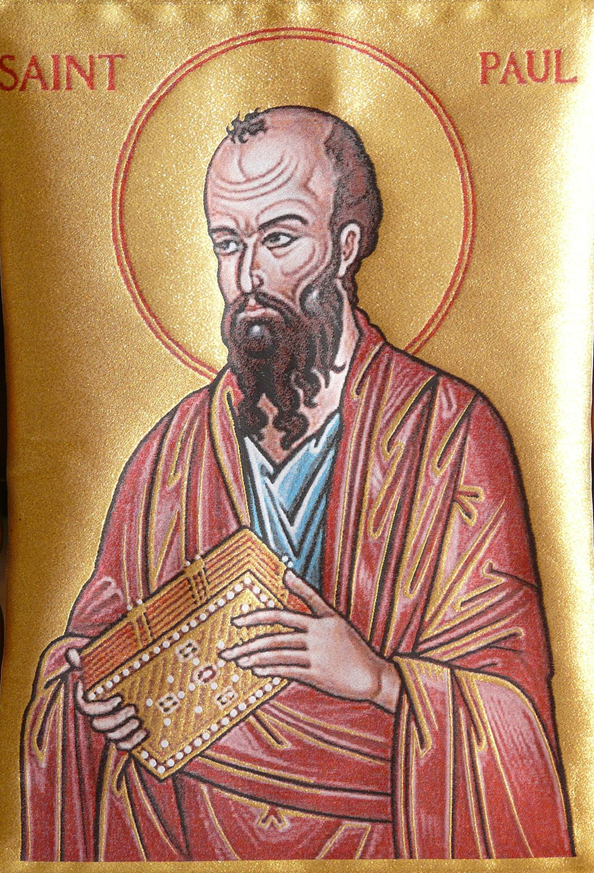 Pavel dává praktické rady pro život podle Boží vůle:
Co nemáme dělat
A nepřizpůsobujte se tomuto věku, 

nýbrž proměňujte se obnovou své mysli,
 abyste mohli rozpoznat, co je vůle Boží, co je dobré, Bohu milé a dokonalé. 
(Řím 12,2)
List Římanům
Co máme dělat
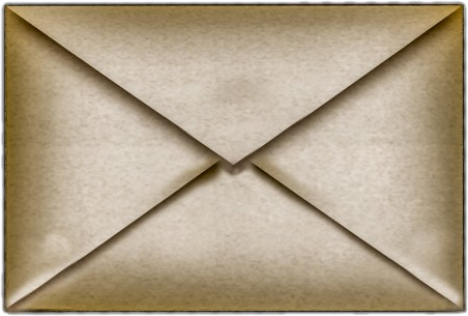 List Galatským
K čemu to povede
Ovoce Božího Ducha však je 
láska, radost, pokoj, trpělivost, laskavost, dobrota, věrnost,
tichost a sebeovládání. 
(Gal 5,22)
Jak to udělat, abych nesl dobré ovoce?
Každý dobrý strom nese dobré ovoce a špatný strom nese zlé ovoce (Mt 7,17)
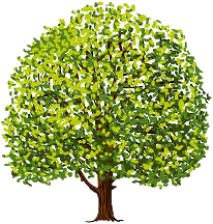 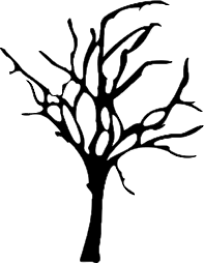 Potřebuji dobrý strom. 
Jak a kde ho mám vypěstovat?
Blahoslavený člověk (žalm 1)
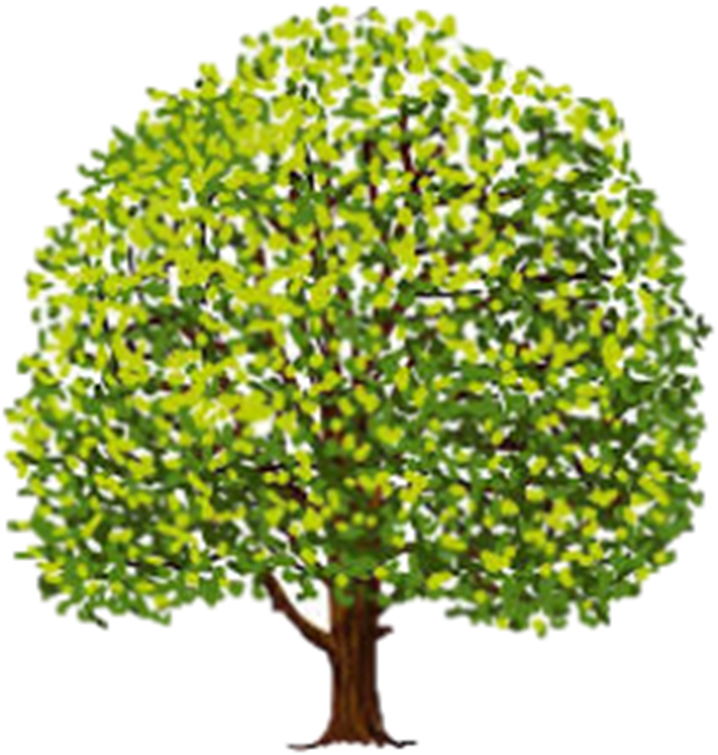 Co nedělá
Blaze muži, který se neřídí radami svévolníků,který nestojí na cestě hříšných,který nesedává s posměvači,
Co dělá místo toho
nýbrž si oblíbil Hospodinův zákon,nad jeho zákonem rozjímá               ve dne i v noci.Je jako strom zasazený u tekoucí vody,který dává své ovoce v pravý čas, jemuž listí neuvadá.Vše, co podnikne, se zdaří.
Co dělá blahoslavený člověk?
Komu se takový člověk podobá?
Svévolník (ten, který nedbá na to, co chce Bůh)
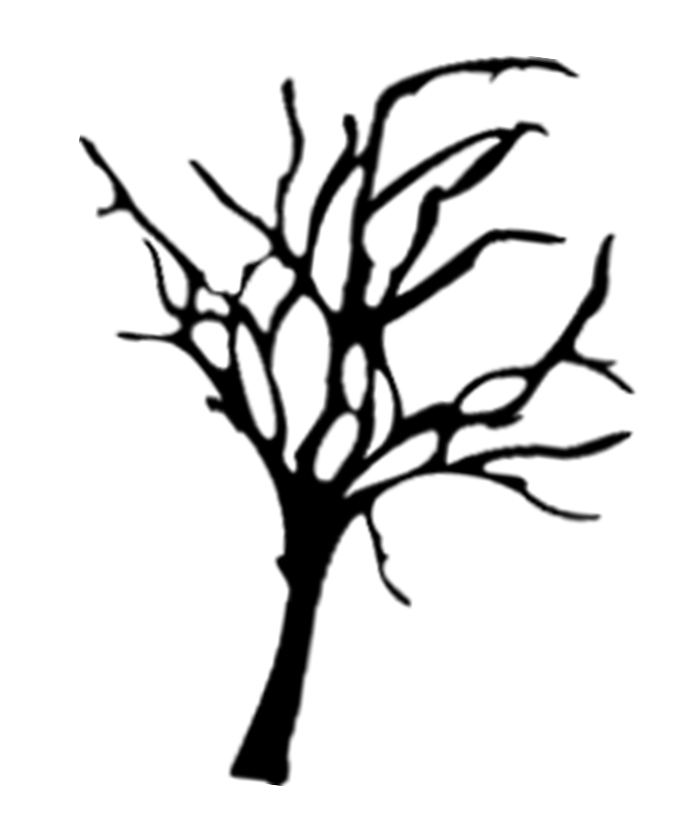 Se svévolníky je tomu jinak:jsou jak plevy hnané větrem.Na soudu svévolní neobstojí,ani hříšní v shromáždění spravedlivých.Hospodin zná cestu spravedlivých,ale cesta svévolníků vede                do záhuby.
Je svévolník pevný?
Kam vede cesta svévolníků?
Zná je Bůh?
Pavlův list Římanům
Žalm 1
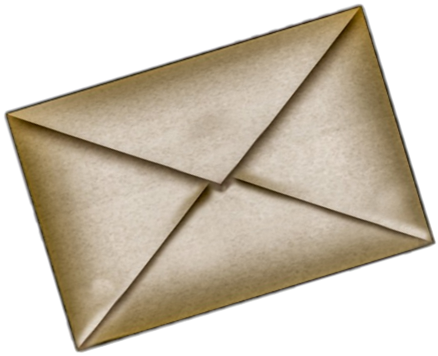 A nepřizpůsobujte se tomuto věku, 

nýbrž proměňujte se obnovou své mysli, abyste mohli rozpoznat, 
co je vůle Boží, co je dobré, 
Bohu milé a dokonalé.
Co nedělá Blahoslavený člověk
Blaze muži, který se neřídí radami svévolníků,který nestojí na cestě hříšných,který nesedává s posměvači,
Co dělá místo toho
nýbrž si oblíbil Hospodinův zákon,nad jeho zákonem rozjímá ve dne i v noci.Je jako strom zasazený u tekoucí vody,který dává své ovoce v pravý čas, jemuž listí neuvadá.Vše, co podnikne, se zdaří.
Co nemáme dělat
Co máme dělat
Ježíšův život
Pavlovy listy
Źalmy
Vědecké důkazy o vlivu mysli  na mozek
To, co říká Bůh ve svém slově bylo, je a bude pravdivé.
Dnes víme, že myšlenky působí, že buňky v mozku (neurony) se rozvětvují jako stromy.
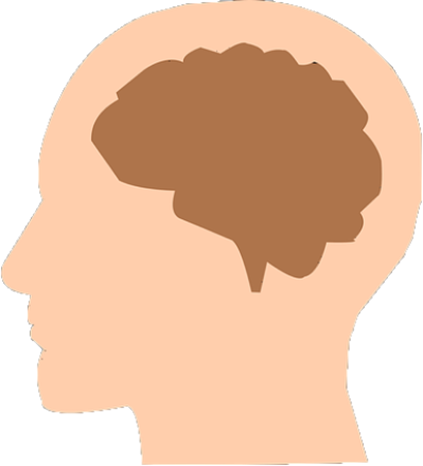 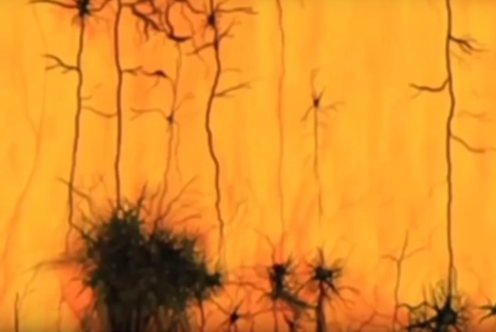 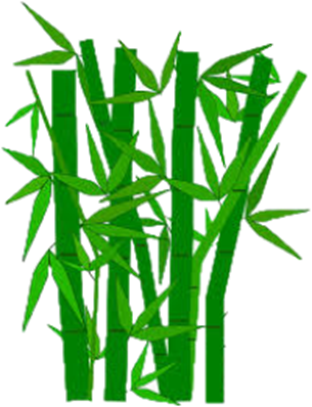 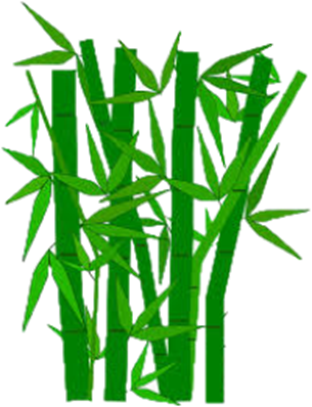 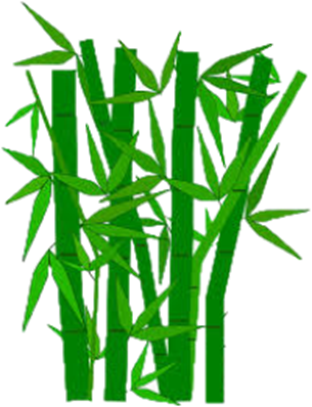 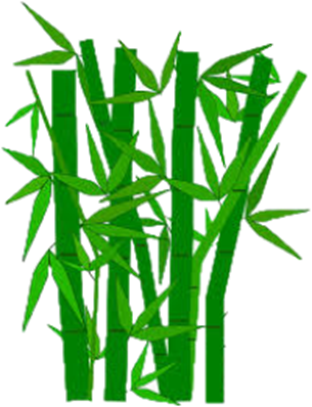 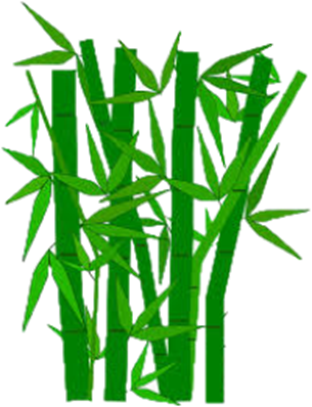 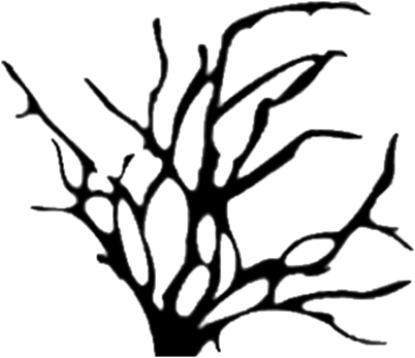 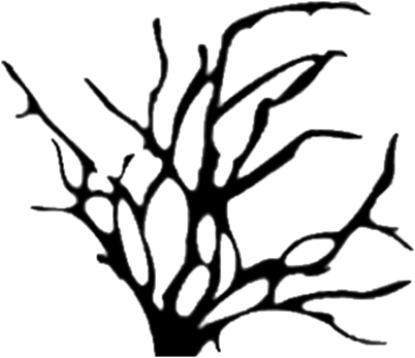 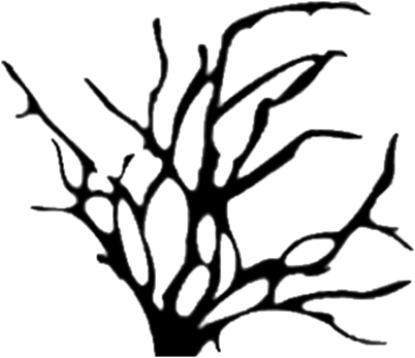 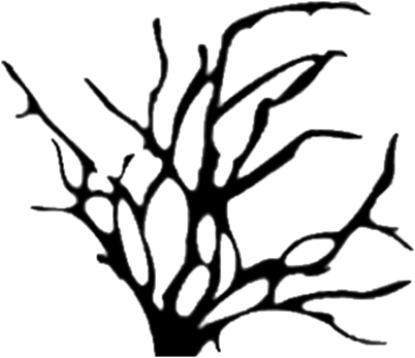 Láskyplné myšlenky: zdravý mozek (tělo)
Zlé, hříšné myšlenky: nemocný mozek (tělo)
Chválívám tě sedmkráte za den za tvé spravedlivé soudy.
Hojný pokoj mají ti, kdo milují tvůj Zákon, o nic neklopýtnou. (Žalm 119, 164)
Bůh tě miluje, rozhodnutí pro život podle Boží vůle je  nejlepší volba pro každého člověka.
Teď už víš, jak Boží vůli poznávat i koho prosit o pomoc při jejím uskutečňování.
Kdo koho řídí





















Duchovní člověk se nechává vést Duchem Svatým, který vedl Ježíše.
Člověk, jehož duši nevede Duch Svatý je člověk tělesný
Tělo z masa a kostí
Boží láska 
v nás
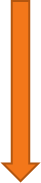 Duše
má spojení s Božím Duchem v nás i s naším tělem
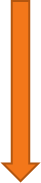